Where Do Antibody-Drug Conjugates Fit in the Current Urothelial Cancer Treatment Paradigm?
Vadim S Koshkin, MD
Assistant Professor
Helen Diller Family Comprehensive Cancer Center
University of California, San Francisco
San Francisco, CA
@koshkin85
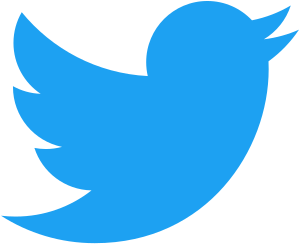 Disclaimer
The views and opinions expressed in this educational activity are those of the faculty and do not necessarily represent the views of TotalCME, Inc., the CME providers, or the companies providing educational grants. This presentation is not intended to define an exclusive course of patient management; the participant should use their clinical judgment, knowledge, experience, and diagnostic skills in applying or adopting for professional use any of the information provided herein. Any procedures, medications, or other courses of diagnosis or treatment discussed or suggested in this activity should not be used by clinicians without evaluation of their patient's conditions and possible contraindications or dangers in use, review of any applicable manufacturer’s product information, and comparison with recommendations of other authorities. Links to other sites may be provided as additional sources of information.
Treatment Landscape in Metastatic Urothelial Carcinoma Prior to 2019
Cisplatin-eligible
patients
Platinum-based Chemotherapy
 
for

4-6 cycles
Immune Checkpoint Inhibitors


If PD: Multiple ICIs approved for platinum-refractory disease: Pembrolizumab (level I evidence), Nivolumab, Avelumab
Carboplatin-eligible
patients
Cisplatin-ineligible patients with high PD-L1 Expression
(Pembrolizumab/Atezolizumab)
Platinum-ineligible
patients
(Pembrolizumab/Atezolizumab)
1st line therapy
2nd line therapy
ICI, immune checkpoint inhibitor; PD, progressive disease; PD-L1; programmed death ligand-1.
EV-201: Single-Arm, Pivotal Phase 2 Trial
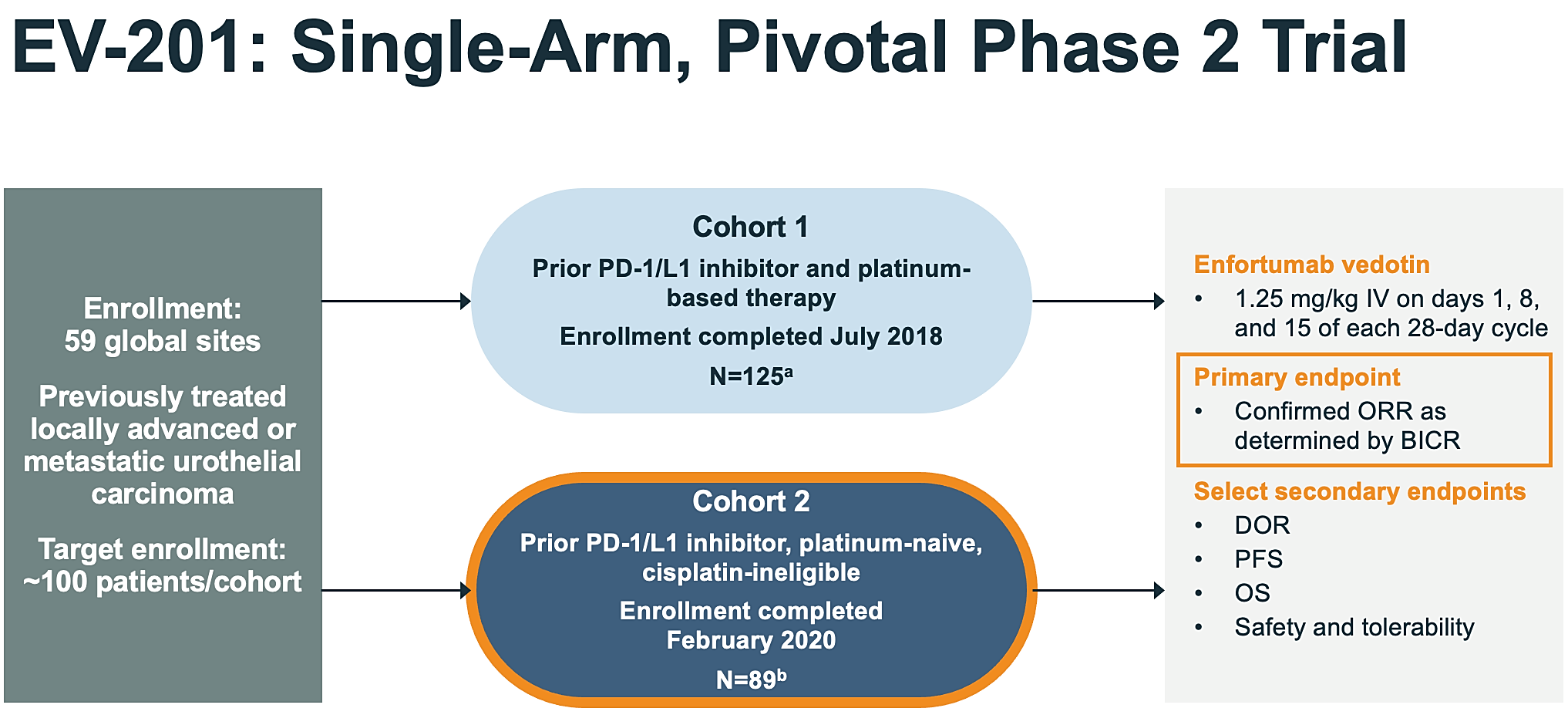 PD-1/L1, programmed cell death protein-1/programmed death-ligand 1.
Balar AJ, et al. ASCO GU 2021. Abstract 394.
EV-201 Outcomes and Survival
Cohort 2 (IO-refractory)2
Cohort 1 (Platinum-based chemo and IO-refractory)1
EV-201 Cohort 1: Best ORR per BICR
EV-201 Cohort 2: Best Overall Response per BICR
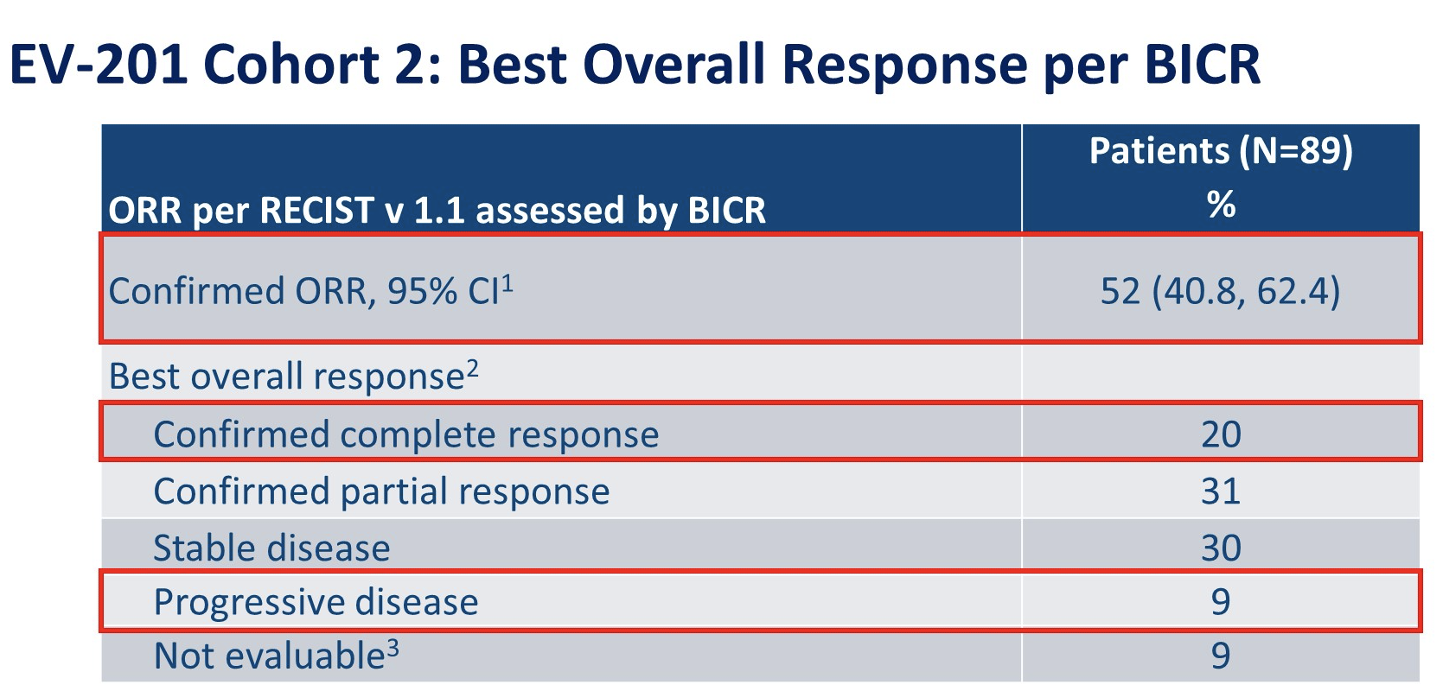 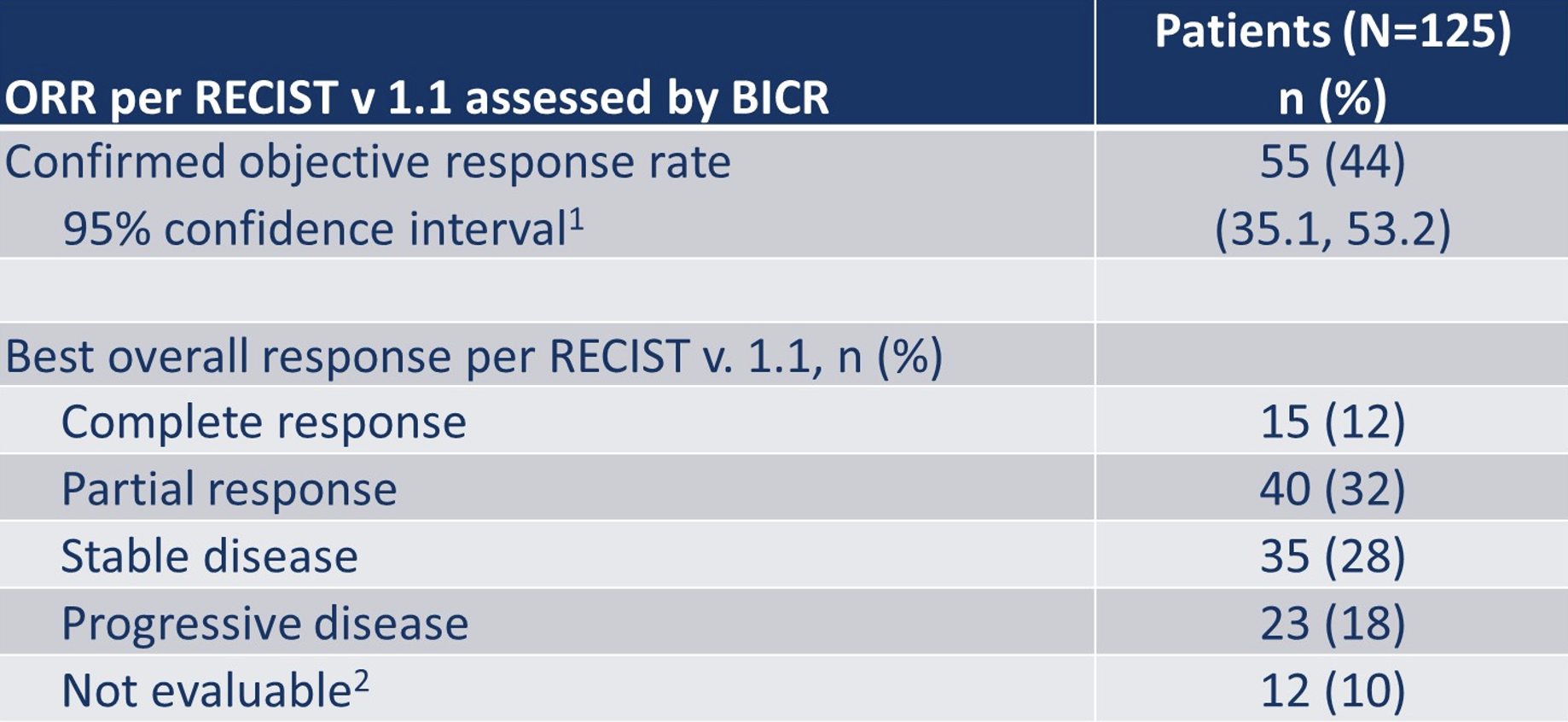 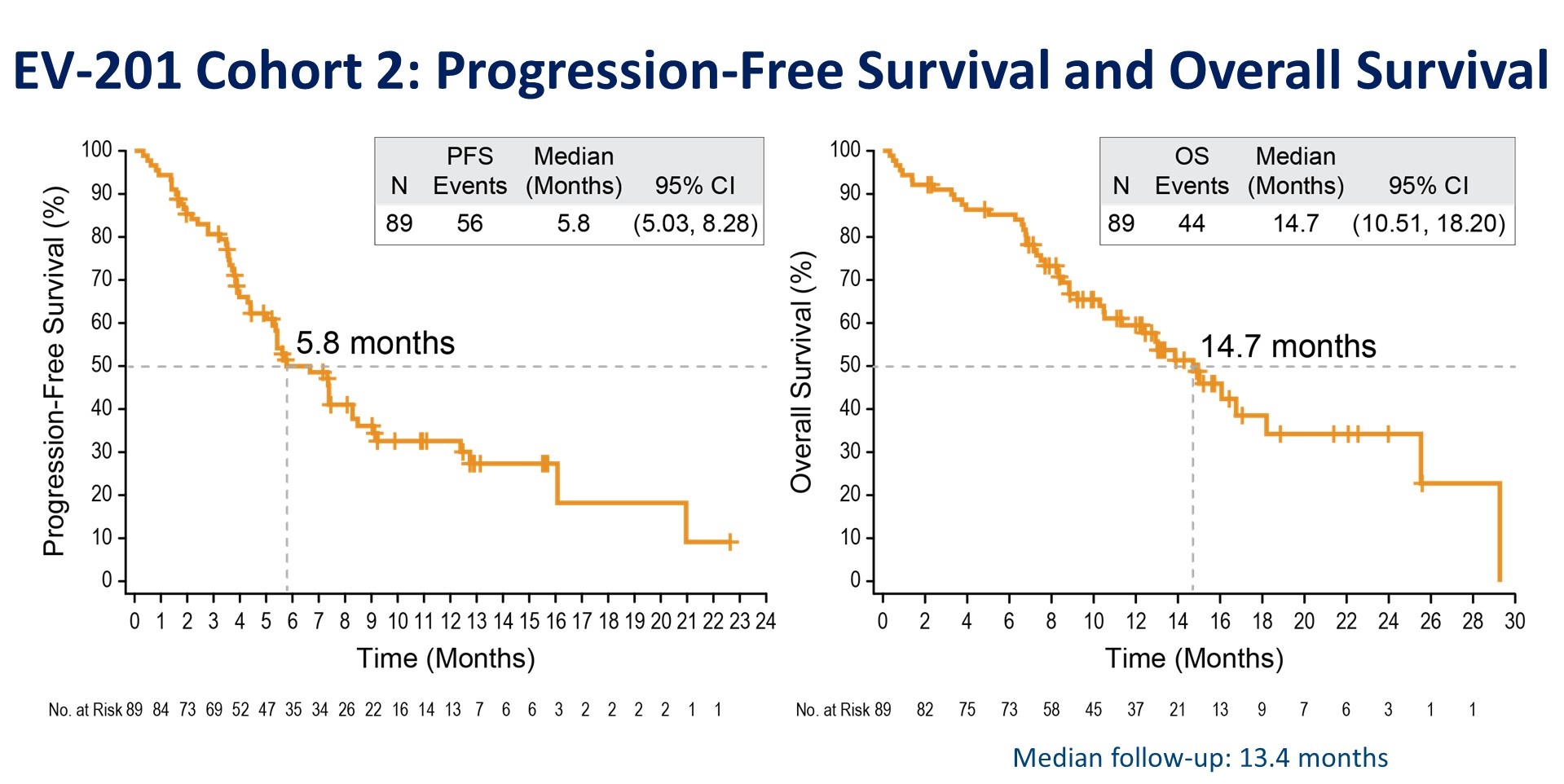 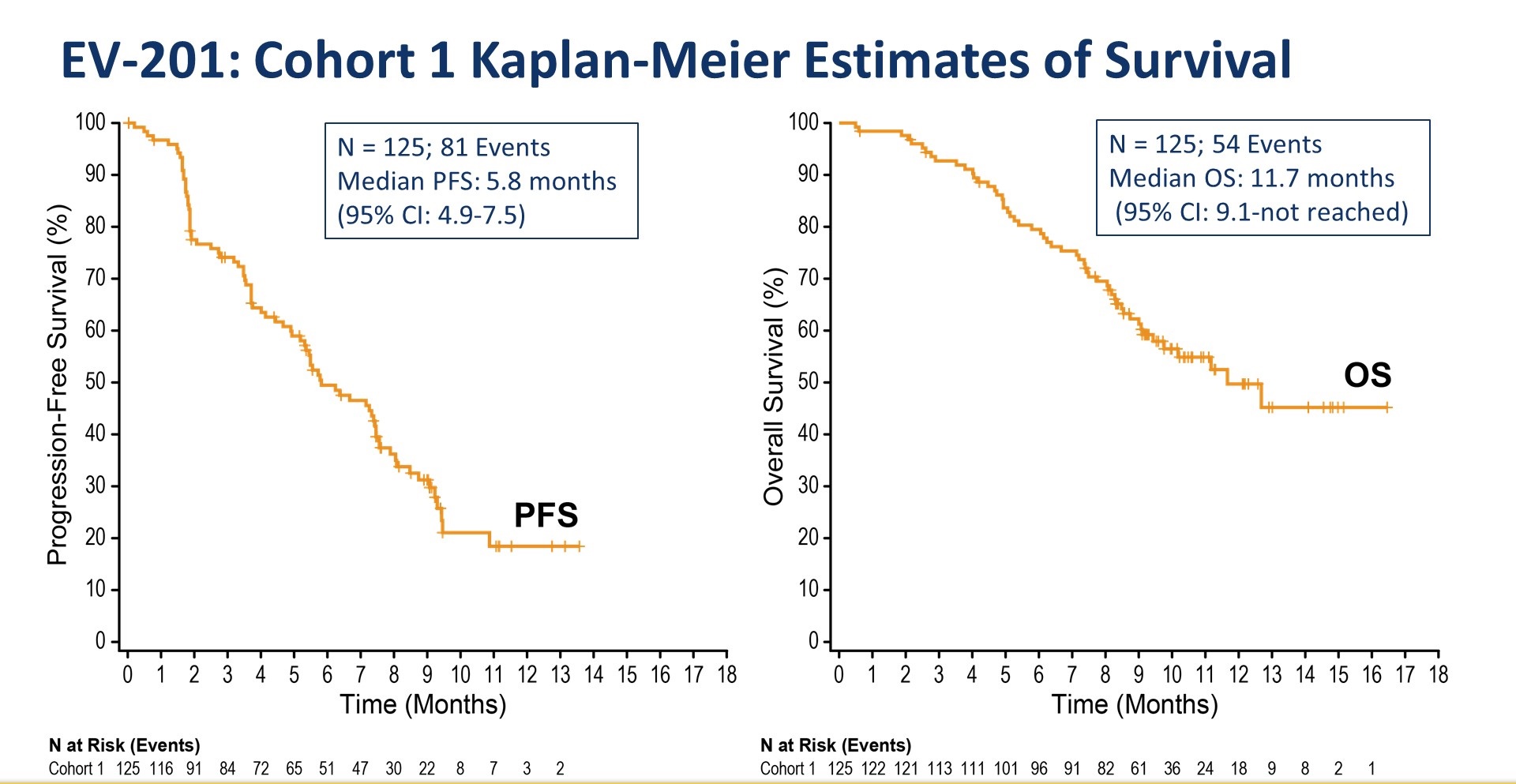 BICR, blinded independent central review; IO, immuno-oncology; ORR, overall response rate; OS, overall survival; PFS, progression-free survival; RECIST, Response Evaluation Criteria in Solid Tumors.
1. Petrylak DP, et al. ASCO 2019. Abstract 4505.
2. Balar A, et al. ASCO GU 2021. Abstract 394.
EV-301 Open-Label Phase 3 Trial Design
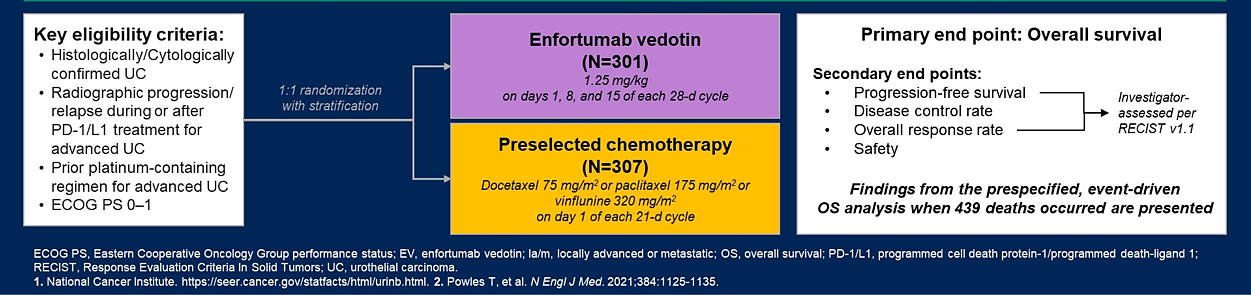 ECOG, Eastern Cooperative Oncology Group; UC, urothelial carcinoma.
Rosenberg JE, et al. ASCO 2022. Abstract 4516.
Powles T, et al. N Engl J Med. 2021;384(12):1125-1135.
EV-301 Outcomes and Survival
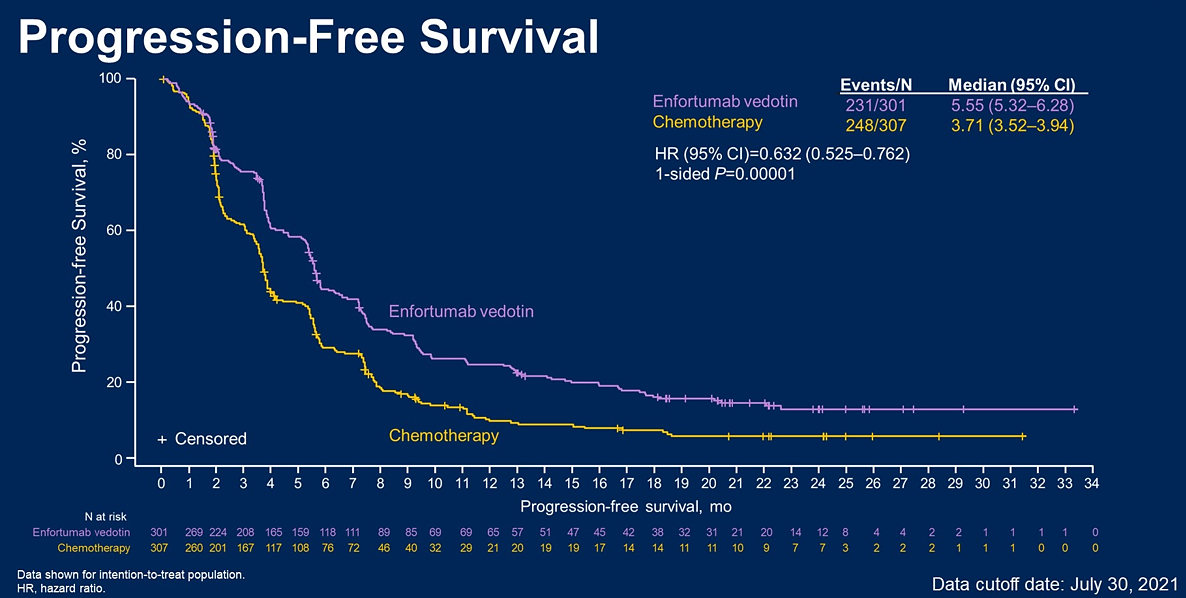 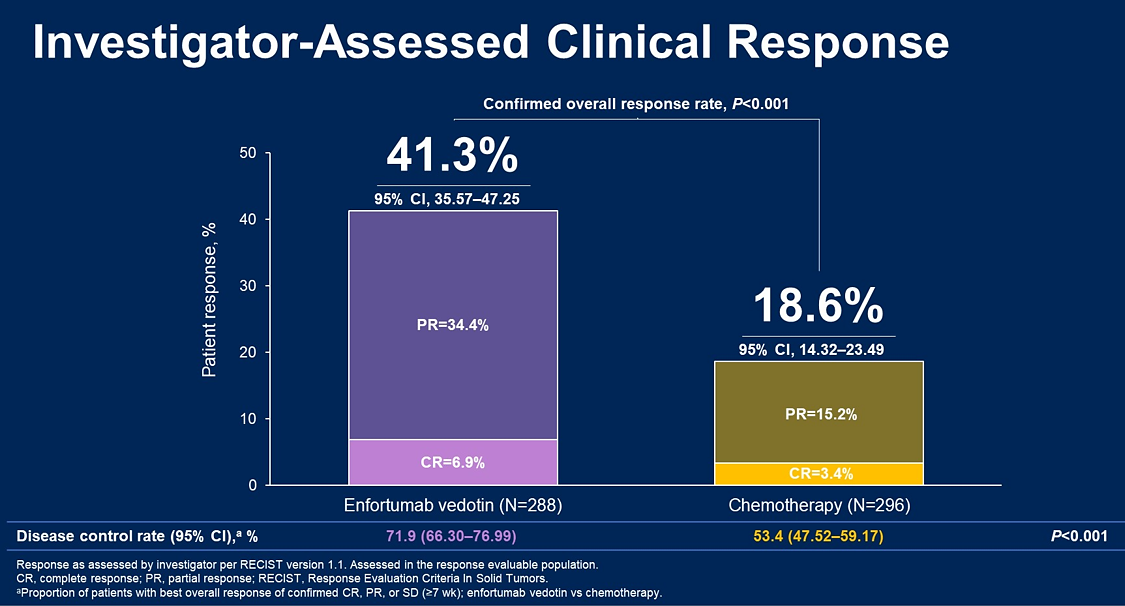 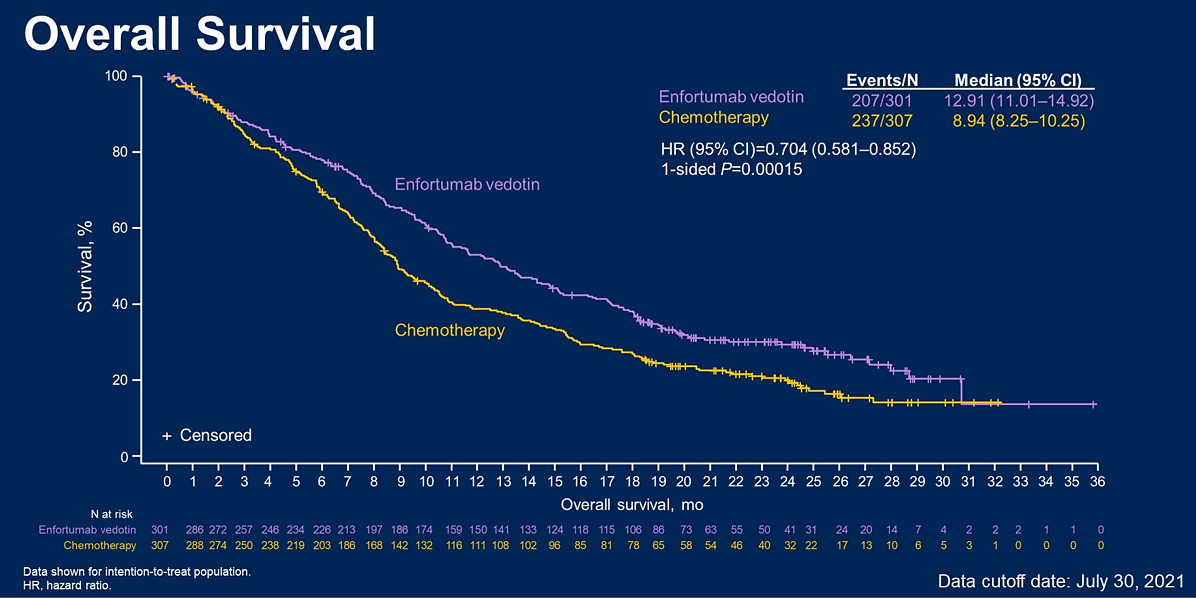 EV-301: Long-Term Outcomes
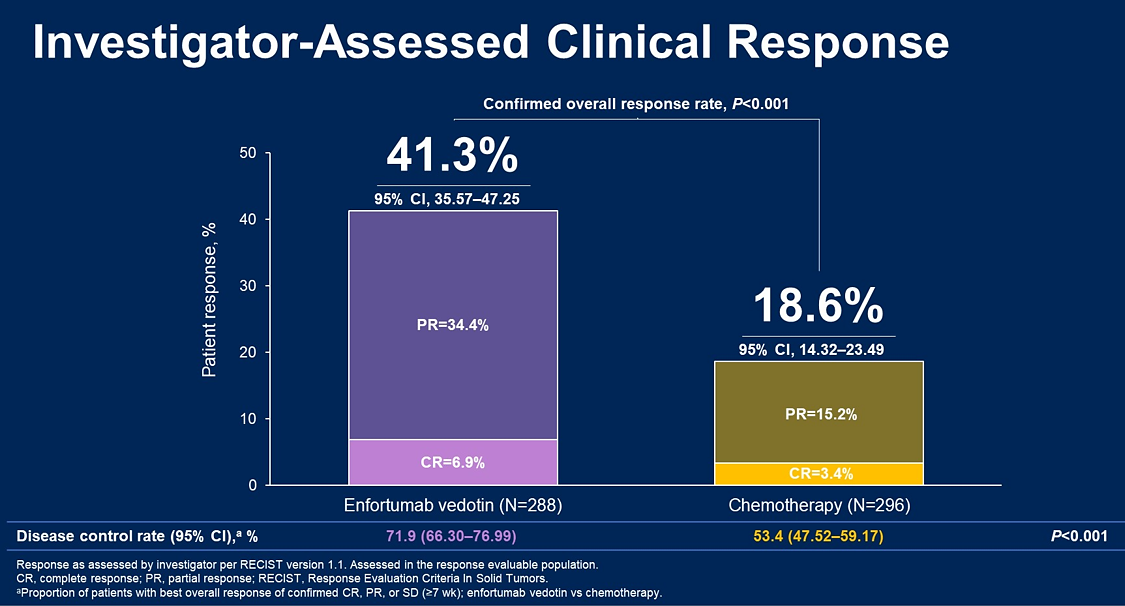 Rosenberg JE, et al. ASCO 2022. Abstract 4516.
EV-301: Long-Term Outcomes
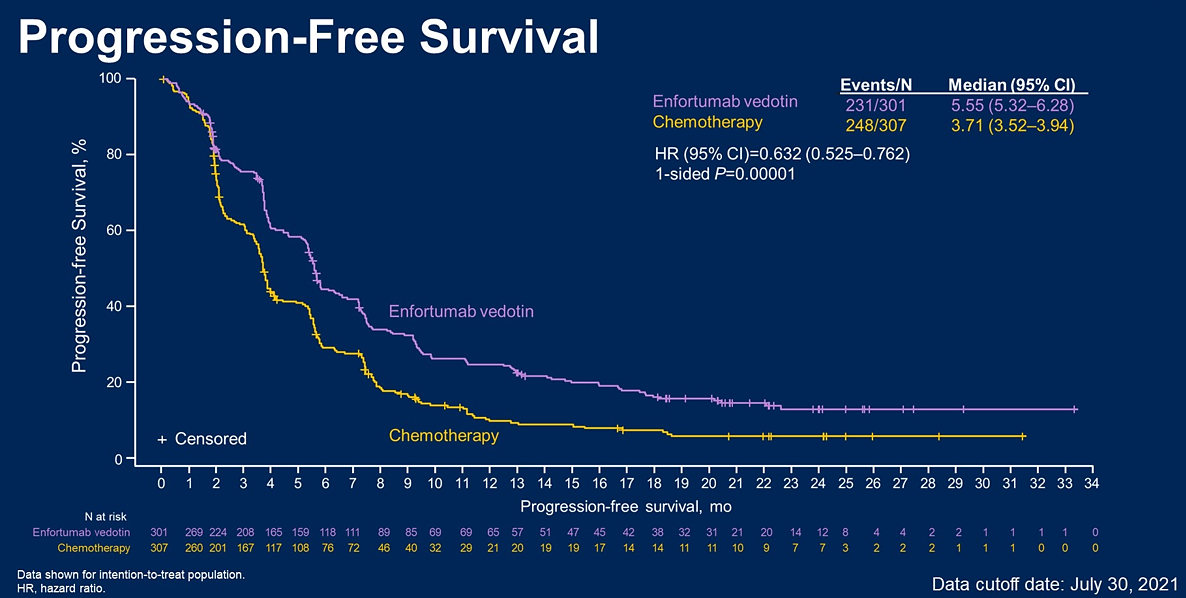 Rosenberg JE, et al. ASCO 2022. Abstract 4516.
EV-301: Long-Term Outcomes
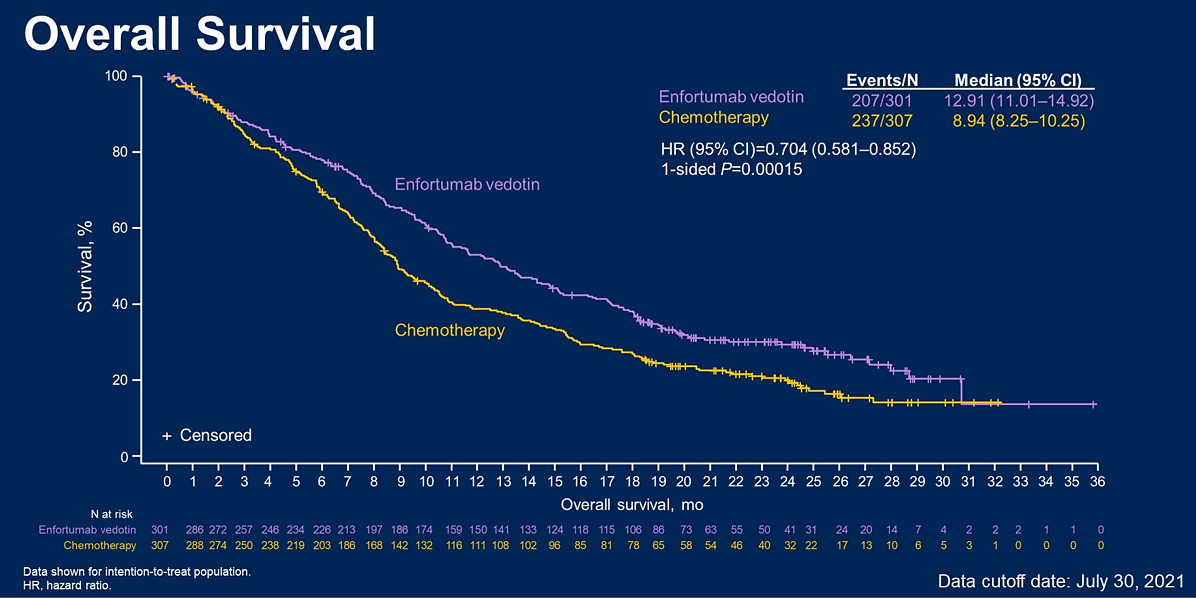 Rosenberg JE, et al. ASCO 2022. Abstract 4516.
TROPHY-U-01 Is a Registrational, Open-Label, Multicohort Phase 2 Trial in Patients with mUC
SG 10 mg/kg
Days 1 and 8, every 21 days
Cohort 1* (~100 patients): patients with mUC who progressed after prior platinum-based and CPI-based therapies
Continue treatment in the absence of unacceptable toxicity or disease progression
Primary Endpoint: 
Objective response rate by investigator review per RECIST 1.1 criteria

Key Secondary Endpoints: Safety/tolerability, DOR, PFS, OS
SG 10 mg/kg
Days 1 and 8, every 21 days
Cohort 2 (~40 patients): patients with mUC who were ineligible for platinum-based therapy and progressed after prior CPI-based therapies
SG 10 mg/kg
Days 1 and 8, every 21 days
Cohort 3 (up to 61 patients): mUC CPI naïve patients who progressed after prior platinum-based therapies
Pembrolizumab 200 mg 
day 1 every 21 days
SG
Days 1 and 8, every 21 days
Cohort 4 (up to 60 patients): mUC platinum-naïve patients
Continue until a maximum of 6 cycles has been completed, disease progression, lack of clinical benefit, toxicity, or withdrawal of consent
Maintenance avelumab (800 mg every 2 weeks) with SG (Days 1 and 8 every 21 days) for those without disease progression
Cisplatin
SG
Days 1 and 8, every 21 days
Cohort 5 (up to 60 patients): mUC platinum-naïve patients
Cisplatin  Avelumab 800 mg every 2 weeks
Key Inclusion Criteria: Age ≥18 years, ECOG of 0/1, creatinine clearance (CrCl) ≥30 mL/min, and adequate hepatic function
Key Exclusion Criteria: Immunodeficiency, active Hepatitis B or C, active secondary malignancy, or active brain metastases
mUC: metastatic urothelial cancer
CPI: checkpoint inhibitor
SG: sacituzumab govitecan
CPI, checkpoint inhibitor; DOR, duration of response; mUC, metastatic urothelial carcinoma; SG, sacituzumab govitecan.
Tagawa ST, et al. J Clin Oncol. 2021;39(22):2474-2485.
ClinicalTrials.gov. https://clinicaltrials.gov/ct2/show/NCT03547973. Accessed October 4, 2022.
TROPHY-U-01: Sacituzumab Govitecan in Platinum- and Immune Checkpoint Inhibitor–Refractory Settings
77%
Reduction in Tumor Size
Cohort 1 Response
000
Median follow-up of 9.1 months:
Median DOR: 7.2 months
Median PFS: 5.4 months
Median OS: 10.9 months
CR, complete response; PR, partial response.
Tagawa ST, et al. J Clin Oncol. 2021;39(22):2474-2485.
Phase 3 TROPiCS-04: Study Design of Confirmatory Trial
Sacituzumab govitecan 
10 mg/kg
days 1 and 8 of 21-day cycle
Study Population
Locally advanced unresectable or metastatic UC
Upper/lower tract tumors
Mixed histology types allowed if the urothelial type is predominant
Progression after platinum-based chemotherapy and anti−PD-1/PD-L1 therapy
OR
Progression within 12 mo and subsequent immune checkpoint inhibitor after platinum-based chemo in neo/adj setting
Treatment untilloss of 
clinical benefit or unacceptable toxicity
Physician’s choice
docetaxel 75 mg/m2
 OR
paclitaxel 175 mg/m2
OR
vinflunine 320 mg/m2 
on day 1 of 21-day cycle
R
N = 482
Grivas P, et al. ASCO GU 2021. Abstract TPS498.
Comparison Between Enfortumab Vedotin and Sacituzumab Govitecan
mOS, modified overall survival; mPFS, modified progression-free survival.
Powles T, et al. N Engl J Med. 2021;384(12):1125-1135.
Rosenberg JE, et al. ASCO 2022. Abstract 4516.
Tagawa ST, et al. J Clin Oncol. 2021;39(22):2474-2485.
Treatment Landscape in Metastatic Urothelial Carcinoma Using ADCs
Cisplatin-eligible
patients
Platinum-based Chemotherapy
 
for

4-6 cycles
Sacituzumab Govitecan

Unselected Population
Immune Checkpoint Inhibitors
Enfortumab Vedotin


Unselected Population
Can be used as 2nd line
Carboplatin-eligible
patients
Immune Checkpoint Inhibitors
Cisplatin-ineligible patients with high PD-L1 Expression
(Pembrolizumab/Atezolizumab)
Platinum-ineligible
patients
(Pembrolizumab/Atezolizumab)
Ongoing Questions and Future Directions
How can treatments be appropriately sequenced when multiple treatment options are available?

EV before SG or vice versa?

Retrospective studies and real-world data to help provide answers

Biomarkers predicting treatment responses are urgently needed

ADCs moving into earlier treatment spaces
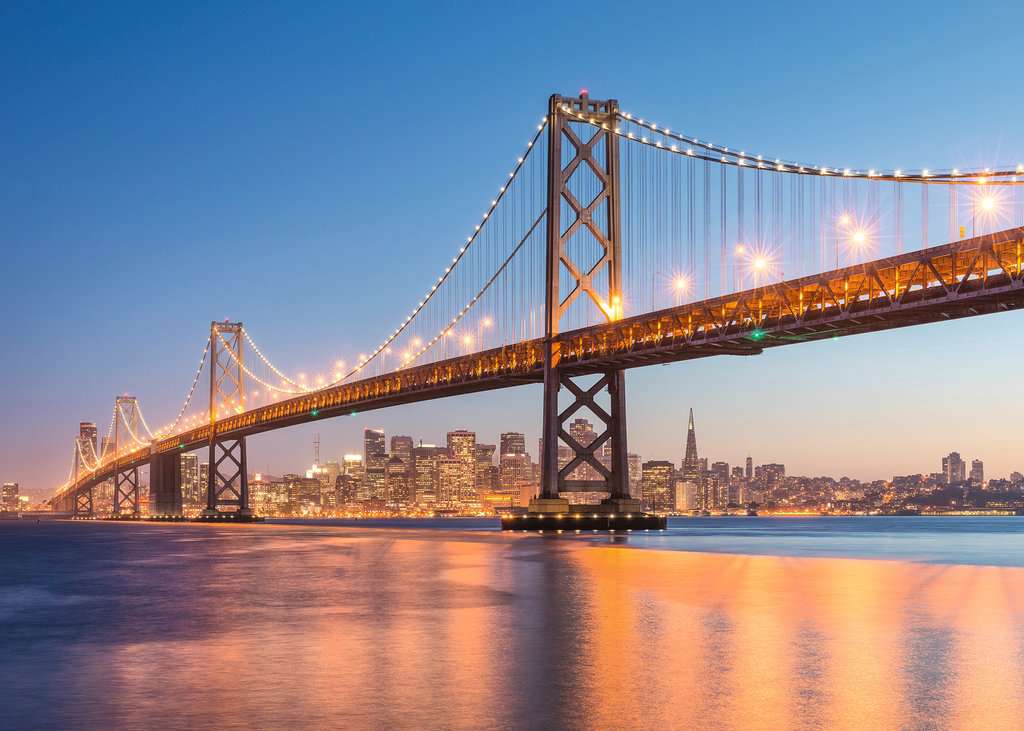 Thank you!

vadim.koshkin@ucsf.edu

      @koshkin85
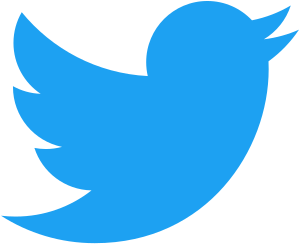